Jan 2023
Project: IEEE P802.15 Working Group for Wireless Personal Area Networks (WPANs)

Submission Title: [Updates on UWB Channel Usage Coordination]	
Date Submitted: [Jan 2023]	

Source:     Mingyu LEE, Taeyoung Ha, Youngwan So [Samsung] Lochan Verma [Apple]

	
E-Mail:     [mg0218.lee] @samsung.com

Abstract:	Further details on UWB channel usage coordination for better UWB coexistence
Purpose:
Notice:	This document has been prepared to assist the IEEE P802.15.  It is offered as a basis for discussion and is not binding on the contributing individual(s) or organization(s). The material in this document is subject to change in form and content after further study. The contributor(s) reserve(s) the right to add, amend or withdraw material contained herein.
Release:	The contributor acknowledges and accepts that this contribution becomes the property of IEEE and may be made publicly available by P802.15.
Slide 1
Mingyu et. al. (Samsung)
Jan 2023
Slide 2
Mingyu et. al. (Samsung)
Jan 2023
Introduction
UWB CH usage coordination for better UWB coexistence is nice to have

In [1], UWB CH usage coordination method is presented  

In [2], contents of AP (Acquisition Packet) were described

In this contribution, the contents of AP are updated
Slide 3
Mingyu et. al. (Samsung)
Jan 2023
UWB CH Usage Coordination with UWB AP [1]
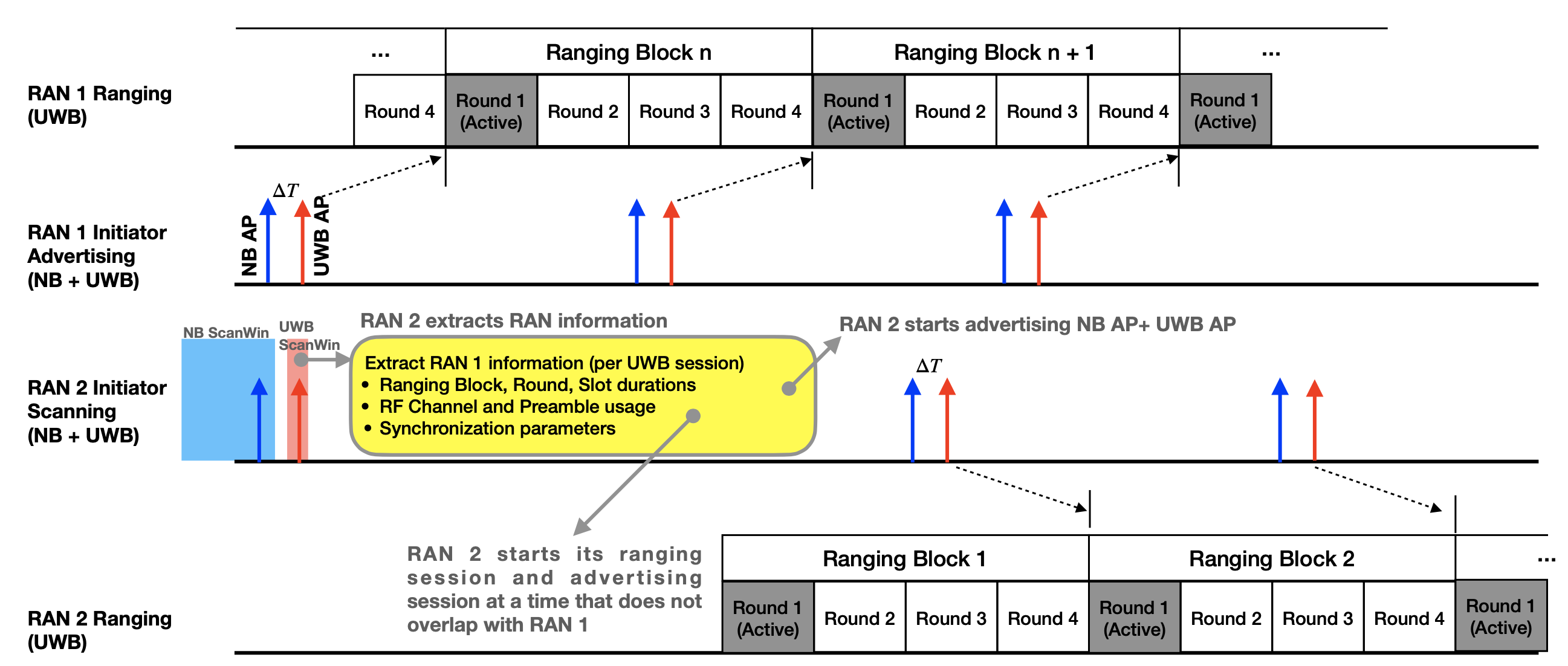 Slide 4
Mingyu et. al. (Samsung)
Jan 2023
UWB CH Usage Coordination without UWB AP
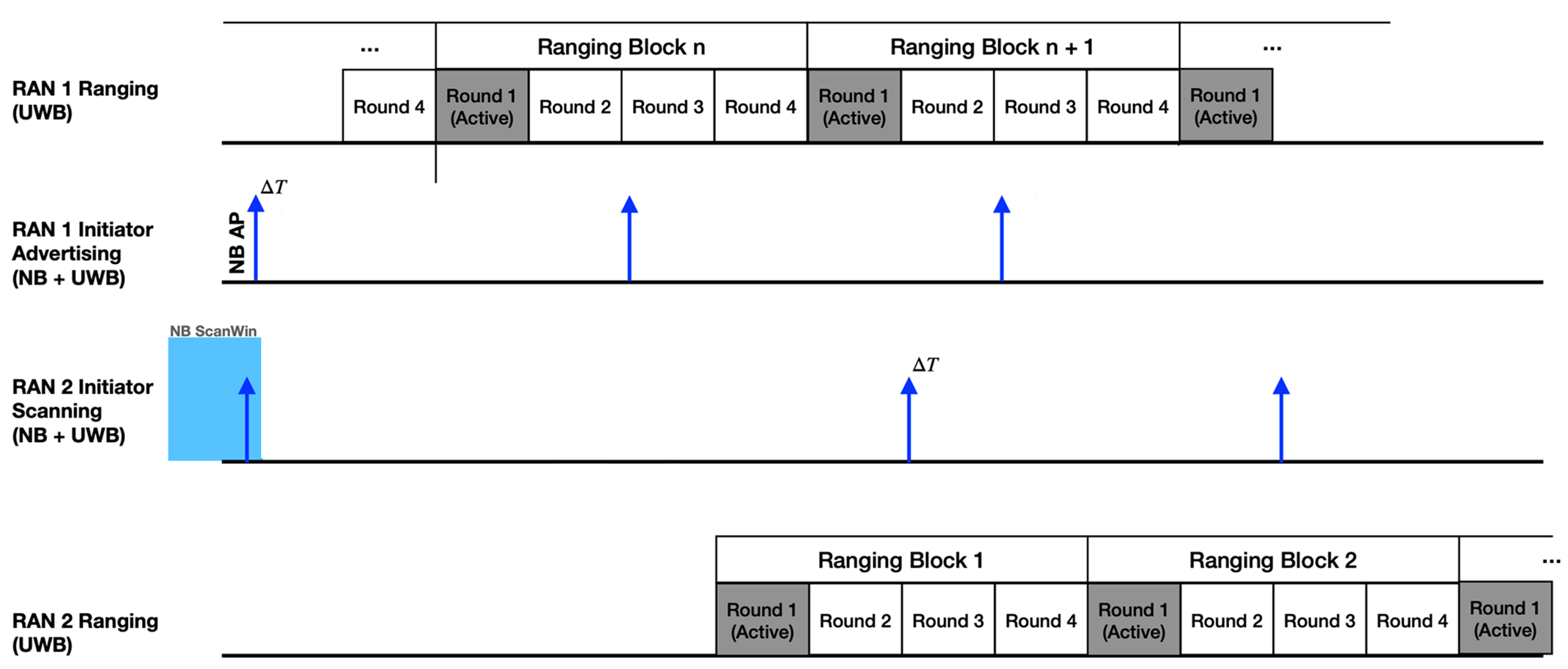 RAN 2 extracts the active period of RAN 1
- Delta T, remaining time until the start of active round
- Active Round Duration
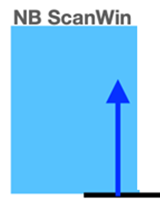 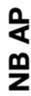 RAN 2 starts its new session by selecting an idle period which is not overlapped with RAN 1
Active Round Duration
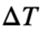 Slide 5
Mingyu et. al. (Samsung)
Jan 2023
UWB AP Present Field in NB AP
UWB AP Transmission can be indicated by UWB AP Present field
[ UWB AP Present = 1 ]
UWB AP sent after each NB AP which includes UWB AP Info field
[ UWB AP Present = 0 ]
No UWB AP sent after each NB AP which has NO UWB AP Info field
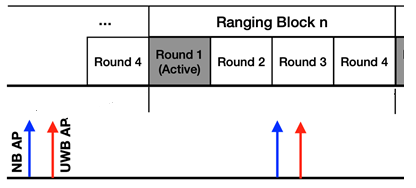 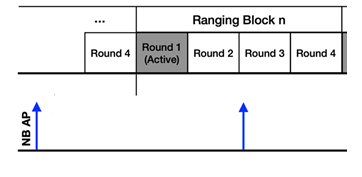 Slide 6
Mingyu et. al. (Samsung)
Jan 2023
UWB AP Info Field in NB AP
UWB AP Info is presented if UWB AP Present = 1 [2]
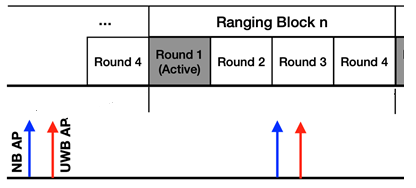 Slide 7
Mingyu et. al. (Samsung)
Jan 2023
UWB Per Session Info Type Field in NB AP
Presence of UWB Session info in NB AP can be indicated by UWB Per Session Info Type Field
UWB session info can be presented regardless of UWB AP transmission
4 Types of UWB session info are available
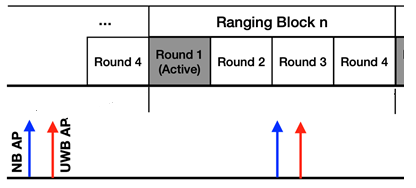 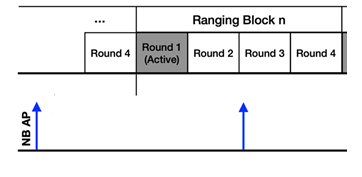 Slide 8
Mingyu et. al. (Samsung)
Jan 2023
UWB Per Session Info
[UWB Per Session Info Type = 0 ]
UWB Per Session Info field is not presented
[UWB Per Session Info Type = 1]
UWB Per Session Info field in [2] is presented. This type requires the minimum set of session info
Slide 9
Mingyu et. al. (Samsung)
Jan 2023
UWB Per Session Info (Cont.)
[UWB Per Session Info Type = 2 ]
This type requires the start time and the duration of active period
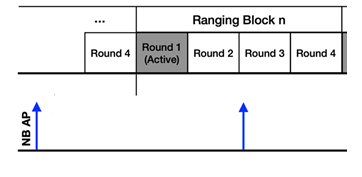 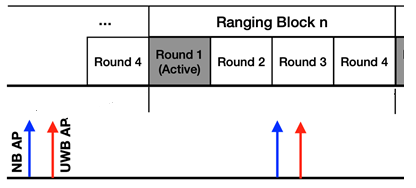 Active Period Duration
Active Period Duration
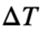 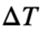 Slide 10
Mingyu et. al. (Samsung)
Jan 2023
UWB Per Session Info (Cont.)
[UWB Per Session Info Type = 3 ] 
This type requires the start time and the duration for the active rounds in a block
Slide 11
Mingyu et. al. (Samsung)
Jan 2023
NB AP Payload
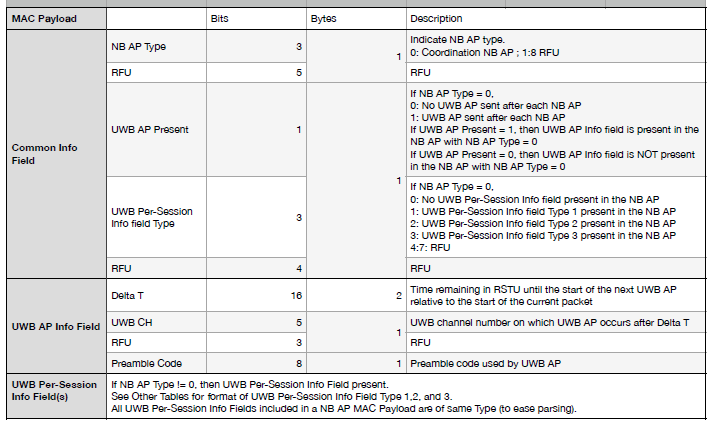 Slide 12
Mingyu et. al. (Samsung)
Jan 2023
UWB Per Session Info in UWB AP
Type of UWB Session info in UWB AP can be indicated by UWB Per Session Info Type Field 
UWB AP can includes UWB Per Session Info Type 1, 2, and 3 as in NB AP
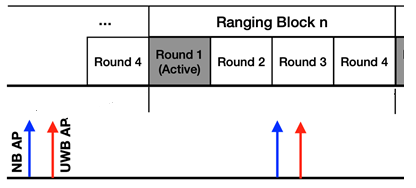 Slide 13
Mingyu et. al. (Samsung)
Jan 2023
UWB AP Payload
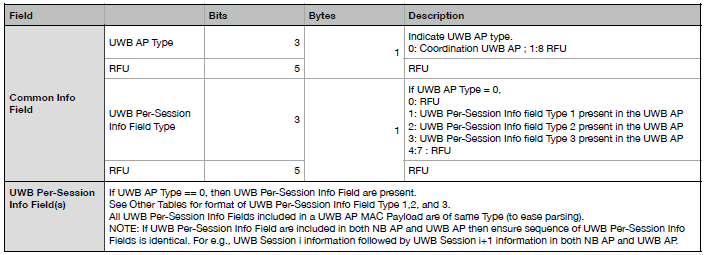 Slide 14
Mingyu et. al. (Samsung)
Jan 2023
Summary
This presentation provided updates on UWB CH usage coordination through AP [1][2]

If AP includes the UWB Per Session Info type with the start time and duration of active round(s), the collision between sessions can be avoided by selecting a proper start time of new session
Slide 15
Mingyu et. al. (Samsung)
Jan 2023
References
[1] 15-22-0456-00-04ab, UWB Channel Usage Coordination for better UWB Coexistence
[2] 15-22-0573-01-04ab Follow-up on UWB Channel Usage Coordination
Slide 16
Mingyu et. al. (Samsung)